Opinion-aware Answer Generation for Review-driven Question Answering in E-Commerce
Advisor: Jia-Ling Koh
Presenter: Cheng-Wei Chen
Source: CIKM’20
Data: 2021/2/8
Outline
Introduction
Method
Experiment
Conclusion
Outline
Introduction
Target
Previous work
Change in this work
Introduction-target
Community
Question Answering
System
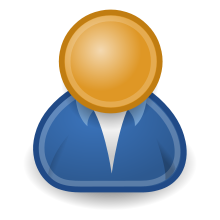 Question
Answer
User
E-commerce
Previous work
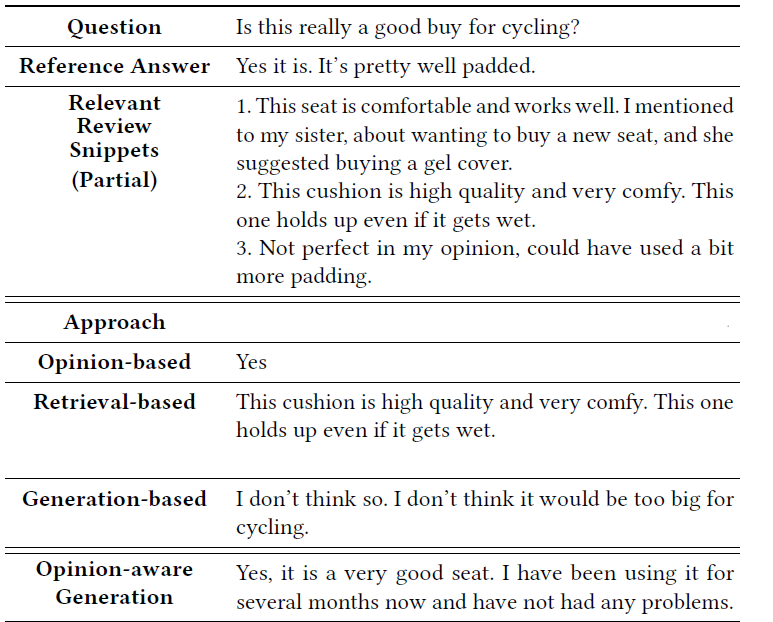 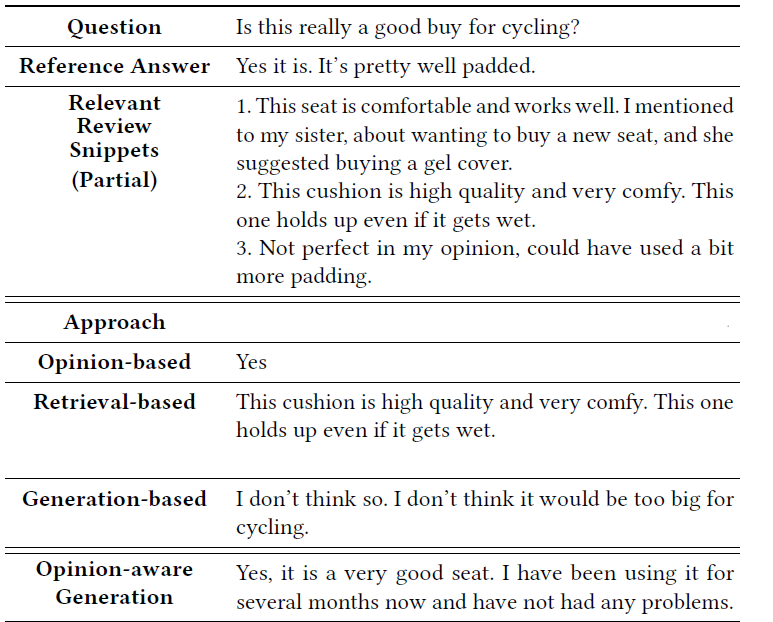 Change in this paper
Outline
Method
Architecture
Question-Review Reader
Opinion Classifier
Answer Generator
Loss
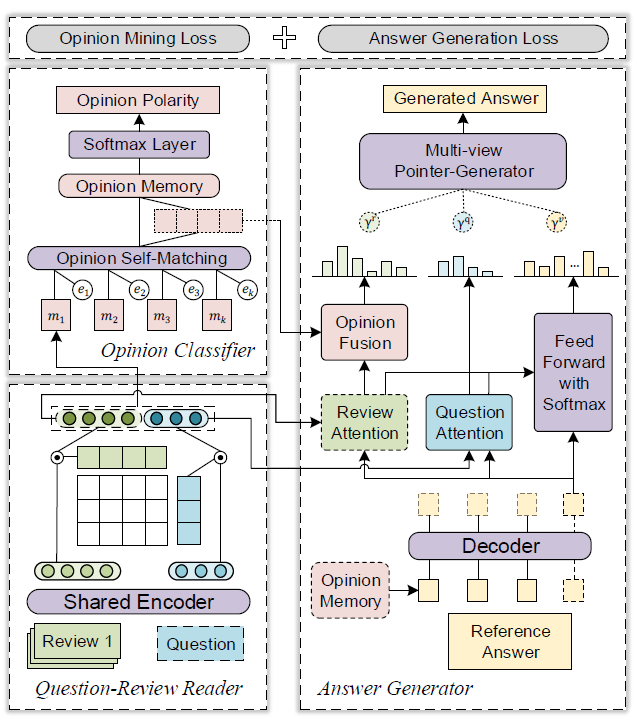 Architecture
INPUT:
Question: qi
Reviews: {ri1,ri2…..rik}
Ratings: {ei1,ei2…..eik}
Reference Answer: ai
Opinion type: li
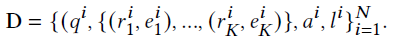 Question-Review Reader
rk1    rk2    rk3    rk4    rk5…..
𝐻𝑞  = Bi-LSTM (𝑊𝑞)

𝐻𝑟𝑘 = Bi-LSTM (𝑊𝑟𝑘 )
q1

q2

q3
 

q4
 
q5
…..
(Lq * dh)
(dh * Lrk)
Ω𝑞𝑟𝑘 = tanh(𝐻𝑞  𝑈 𝐻⊺𝑟𝑘)
(dh * dh)
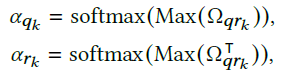 Question-Review Reader
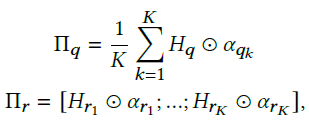 (Lq * dh)
(Lq * 1)
Π𝑞 ={𝜋𝑞1 , ..., 𝜋𝑞1q}
Πr  ={𝜋r1 , ..., 𝜋r1r}
[Encoded Representations]
𝑚𝑘 = [𝐻⊺𝑞 𝛼𝑞𝑘 : 𝐻⊺ 𝑟𝑘 𝛼𝑟𝑘 ]
[As input of the opinion classifier]
Question-Review Reader
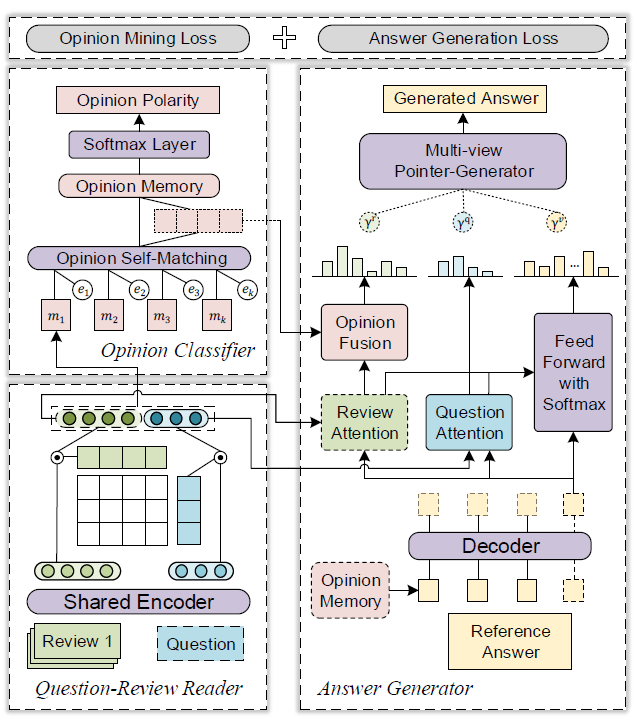 𝑚𝑘
Π𝑞
Πr
𝛼𝑟𝑘
Ω𝑞𝑟𝑘
𝛼𝑞𝑘
Bi-LSTM
Opinion Classifier
(k*1)
(dm *k)
Rating
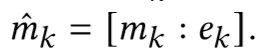 T
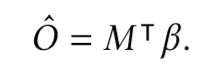 X
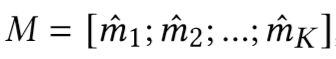 Context Vector
(dm *k)
(dm*dm)
(dm*k)
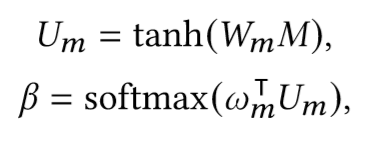 (3*dm)
(3*1)
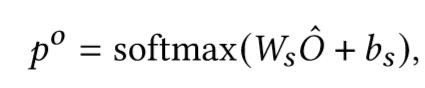 (dm*1)
Predicted probability of 
the answer opinion polarities
(1*dm)
(dm*k)
Review-level opinion attention
Opinion Classifier
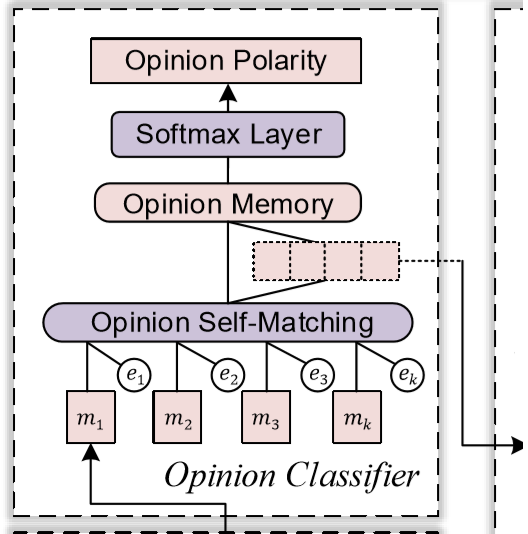 𝑝𝑜
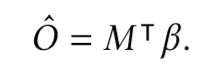 𝛽
Context Vector
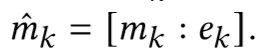 Answer Generator
Related between Review & Question word j
(From Question-Review Reader)
Reference Answer
𝑠𝑡 = LSTM(𝑠𝑡−1,𝑤𝑡−1)
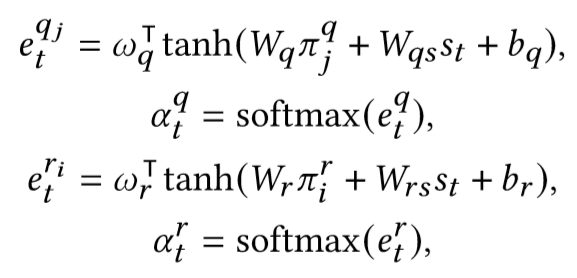 𝑠0 =
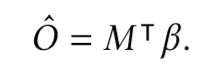 Answer representation
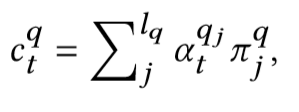 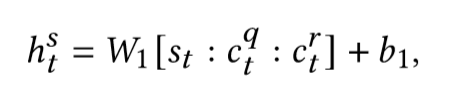 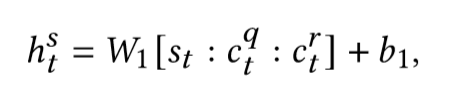 The same to
Answer Generator
Opinion Fusion
Consider attention in Review/Opinion
𝑜𝑘 = 𝛽𝑘𝑚ˆ𝑘
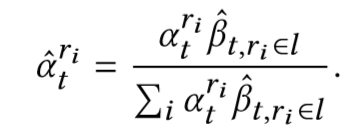 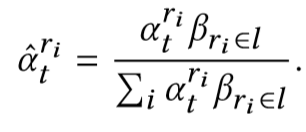 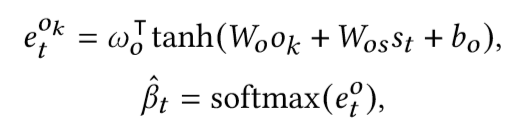 Dynamic Fusion
Static Fusion
Answer will be limited since unchanged 𝛽𝑘
Answer Generator
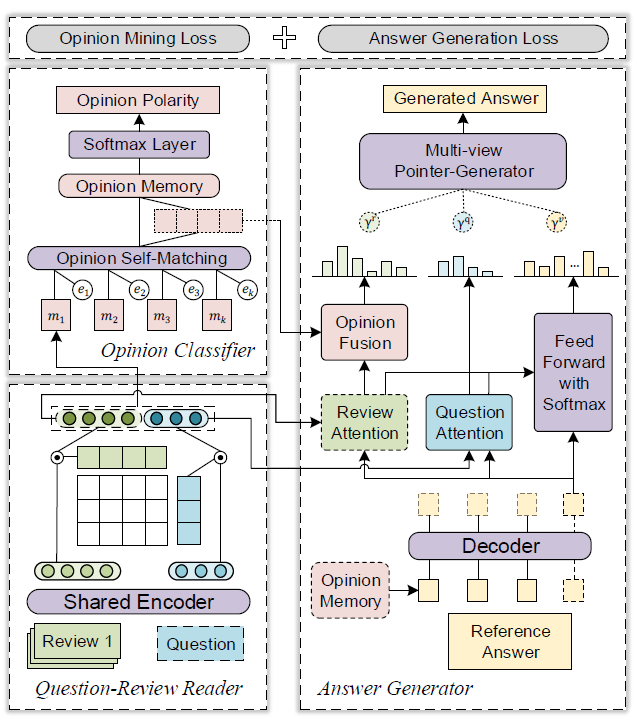 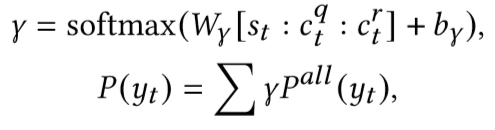 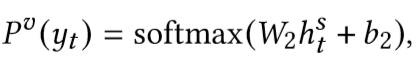 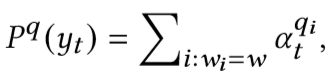 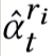 hs𝑡
𝛼𝑞𝑡
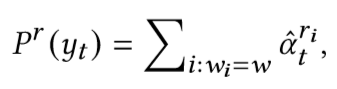 𝛼ri𝑡
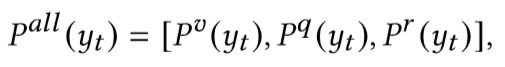 LSTM
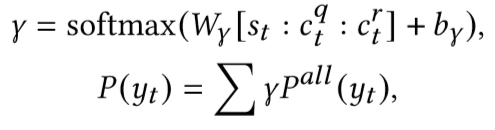 X
Multi-view pointer scalar
Loss
Reference Label
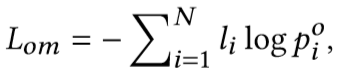 Opinion Mining Loss
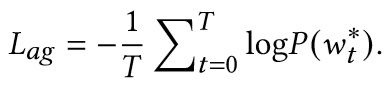 Answer Generation Loss
Reference Answer
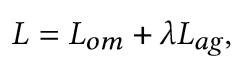